Gladiátorské hry
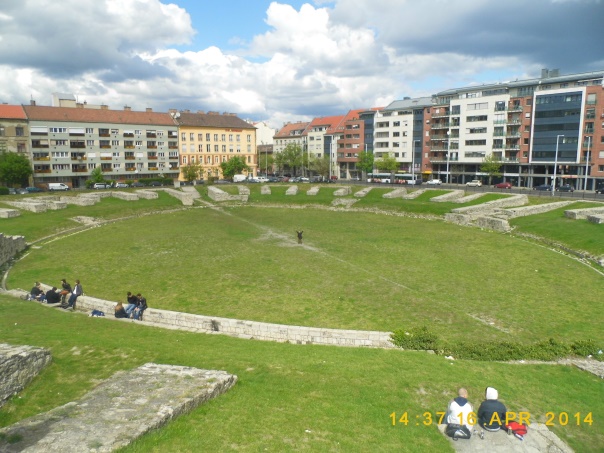 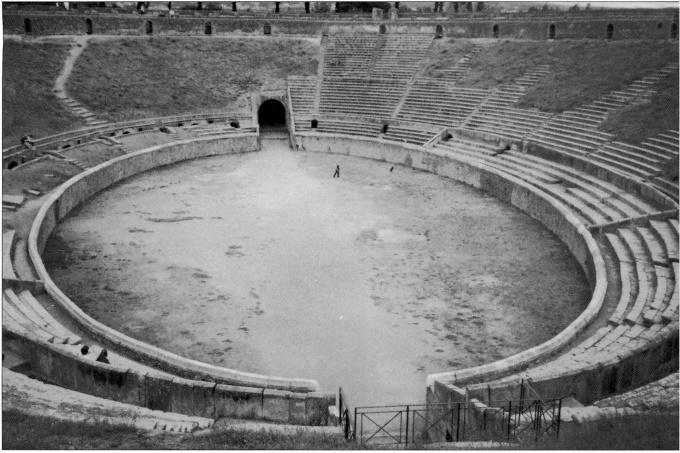 Počátek
gladius
3. století př. Kr. dvojice zajatců
náhražka lidských obětí, uctívání zemřelých Vliv:
etruské hry nad mohylami zemřelých králů 
παγκράτιον
1. hry: 6 gladiátorů --- bustuarii (bustum = pohřební hranice, hrobka; tedy, určených pro hrobku
264 př. Kr. na Foru Boariu (dobytčí trh) 
slavnosti k poctě zemřelého senátora Decima Junia Bruta Pera
v jižní Itálii samnis 
183 př. Kr. souboje asi 60 párů 
65 př. Kr. (Caesar) souboje 320 párů
přelom letopočtu – amfiteátr 
186 př. Kr. – 1. lov zvířat v aréně
ludus gladiatorius
105 př. Kr. – stát
176 po Kr. MA – 5 kategorií, hry (sestercie): 
pod 30 000
za 30-60 000
za 60-100 000
za 100-150 000 
za 150-200 000
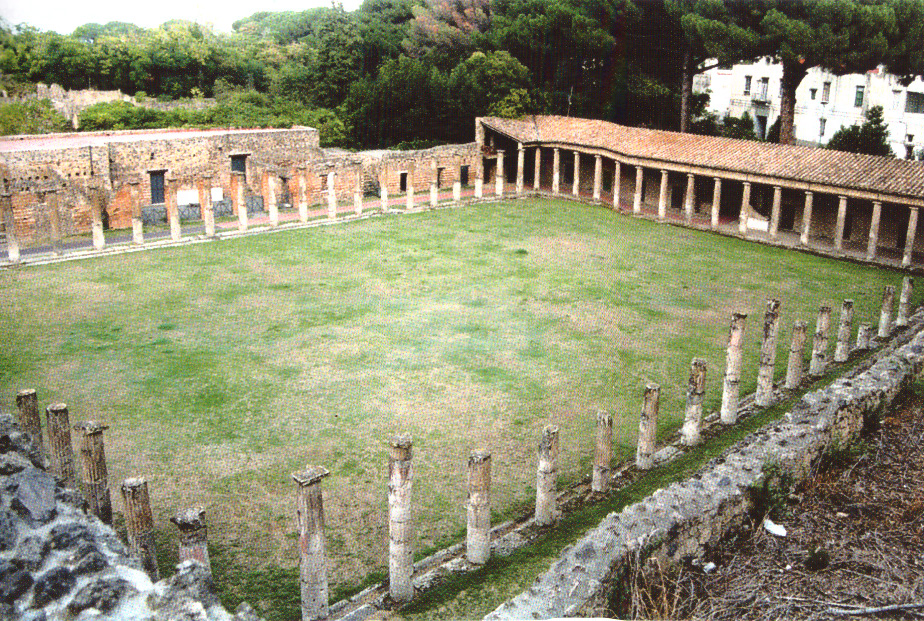 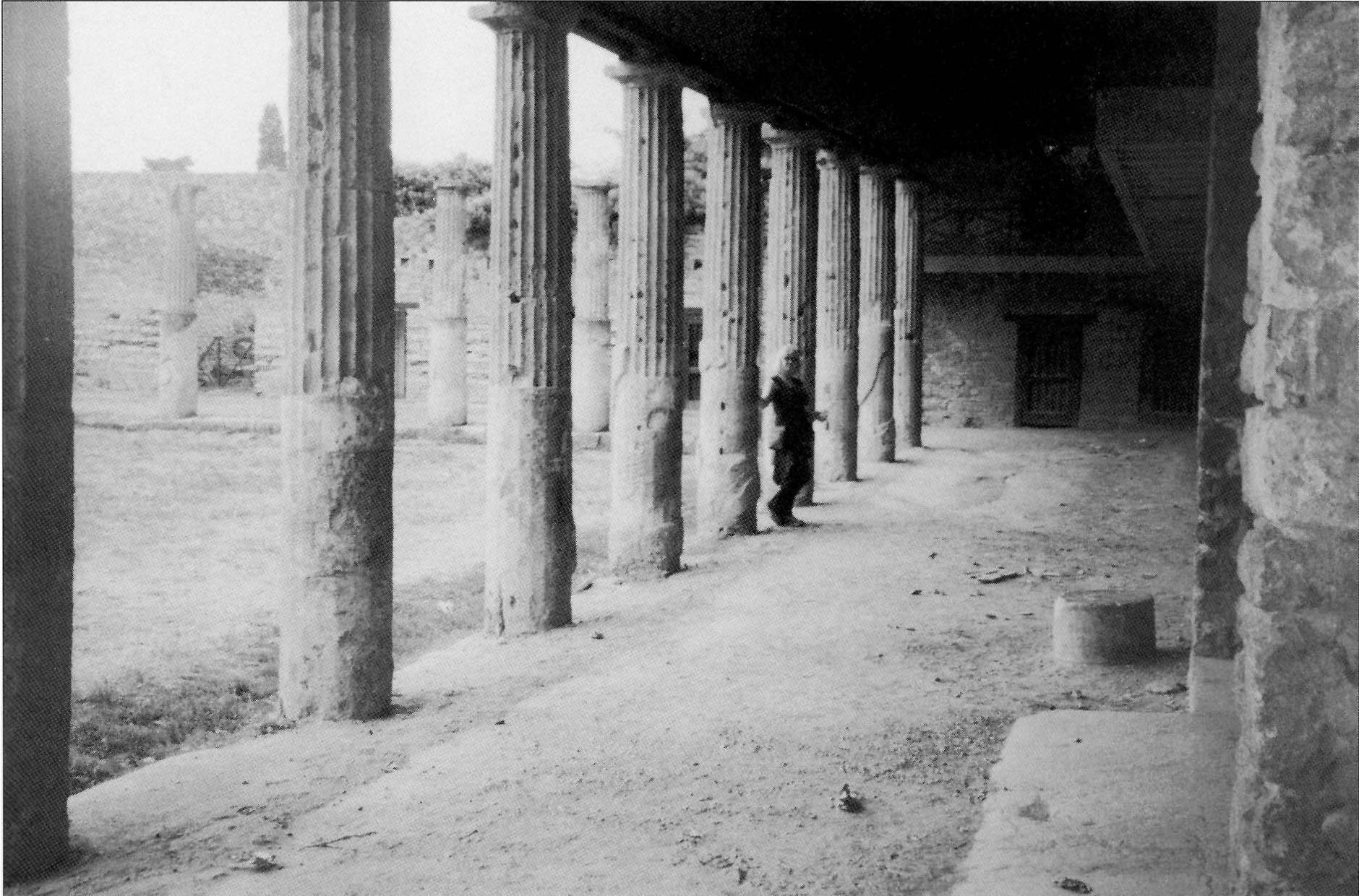 Císařští gladiátoři
Juliani (Caesar)
Neroniani (Nero)
Caligula, Claudius, Domitián 
dražba:
„Známý je příběh jak Aponius Sáturnínus začal při dražbě v lavicích klímat, vyvolávač dostal pokyn od Gája, aby si dobře všímal váženého bývalého prétora, který prý mu stále hlavou na souhlas pokyvuje, a přihazování skončilo teprve, až nic netušícímu muži bylo přiklepnuto třináct gladiátorů za devět miliónů sestertiů“
Obecné informace
ludus
cela (3x4)
lanista
procurator (stát)
i gladiátoři 
doctores 
doctor retiariorum, d. secutorum, d. Thraecorum
familiae
Ludia
lékař, masér … 
otroci, zajatci, svobodní, dobrovolníci, ženy
Přísaha
„upálit, spoutat, zbičovat, i mečem zabít“
auctoratus (i dobrovolník)

X 
povstání 
sebevraždy – Germán, Gal …
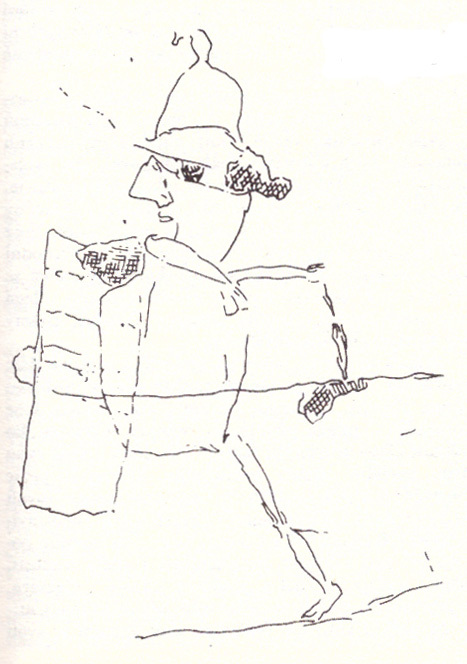 Titul
rudiarius
titul a dřevěný meč 
primus palus (odpovídal nejvyšší hodnosti centuriona v legii – primus pilus, primum pilum ducere), secundus…

tiro x veteranus

tessera gladiatoria – zápis 
secunda rudis (druhý meč) 
summa rudis (vrcholný meč)
Výcvik
výcvik velmi brutální 
přísná disciplína
za prvé výcvik u dřevěného kůlu (palus) či slaměné figuríny se cvičnými zbraněmi (dřevěný meč a proutěný štít) o dvojnásobné hmotnosti
nácvik jednotlivých útoků a obran zvaných „čísla“ (numeri) nebo také „cviky“ (dictatus) – dle pokynů doctores 
dictatus obsahovala kupř. útoky na protivníkovu tvář, nohy, útoky z boku, předstírané útoky, stáhnutí se s rychlými protiútoky)
souboje s cvičnými zbraněmi
souboje s ostrými zbraněmi ?? 
trénink přísné kázně, síly, rychlosti, vytrvalosti a obratnosti 
i výcvik se zacházením se zbraněmi 
psychologický výcvik
Pronájem
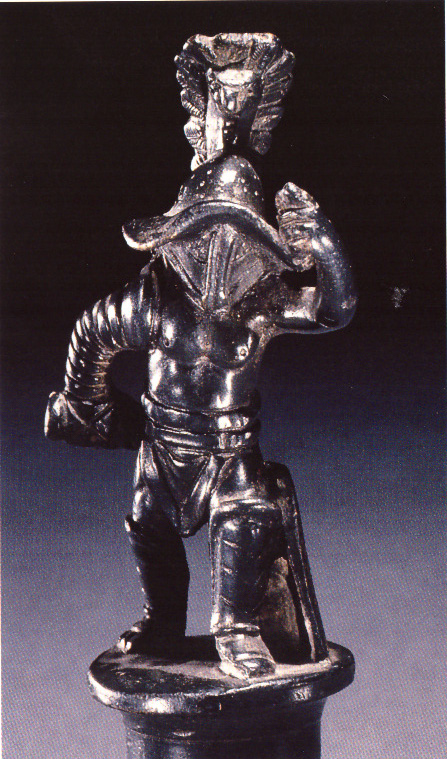 Aquinco:

nezraněný/ lehce zraněný 20 denárů

zabitý/ těžce raněný 1000 denárů
souboje
přesné vymezení
speciální výcvik dle své orientace
dvojice/ skupiny stejných či různých typů
i u zvířat
gregatim, „v houfu“ ---- gregarium
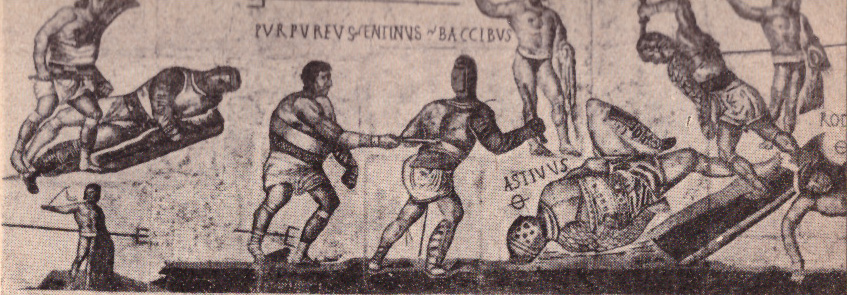 Představení
oznámení
cena libera
pompé
meridiani – primus pilus
dozorci – hole a rozžhavené železo
ferrum recipere 
muži s maskou Chárona, caduceus – palice, nůž
sázení – tabellae
„V“, „M“ missus, porážka a přežití a „Θ“ porážka a smrt, stantes
Vítěz
souboj 15-20 minut
palmová ratolest (palma)
za skvělé vítězství vavřínový věnec (corona laurea)
peníze (praemium, pecunia)
vlastní život
někdy speciální ceny 
náhrdelník (torques) 
čestný oštěp (hasta)
s věncem vítězné kolečko po aréně a odešli „branou živých“ (Porta Sanivivaria) ven
mnohonásobný vítěz mohl získat dřevěný meč (rudis) a stát se rudiarius = osvobození (to se naplnilo následným udělením plstěné čepice)
Fanoušci
scutarii – velký štít; např. Nero a Domitiánus (upřednostňovali mirmilla), 
parmularii – malý štít; např. Caligula a Titus (upřednostňovali thraca a hoplomacha)
?
Ave Imperator, morituri te salutant
Pollice verso
„missus!“ či „mitte!“ („ušetři ho!“, „propusť ho!“) nebo „iugula!“ („prořízni mu hrdlo!“),
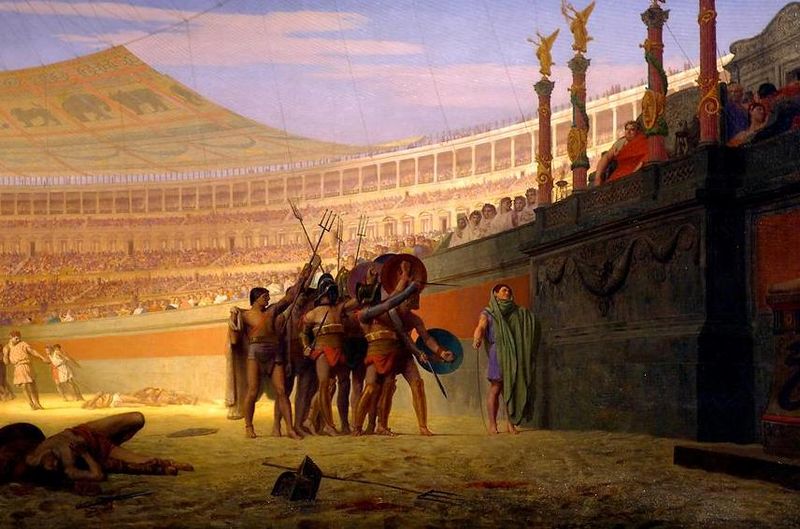 [Speaker Notes: - Murmillus - namaloval roku 1872 Jean-Léon Gérome]
Typy gladiátorů
každý gladiátor nosil:
bederní roušku ve tvaru rovnostranného trojúhelníku, tzv. subligaculum
tu zajišťoval široký opasek z kůže (balteus)
ženy gladiátorky:
prsní pás (fascia) 
či ovázanou bandáž (strophium)
zbytek podle typu gladiátora
meče: 
sica a gladius – jílcem připoutány k zápěstí (vyražení, rychlé uchopení)
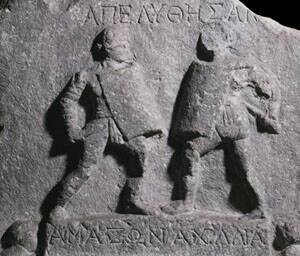 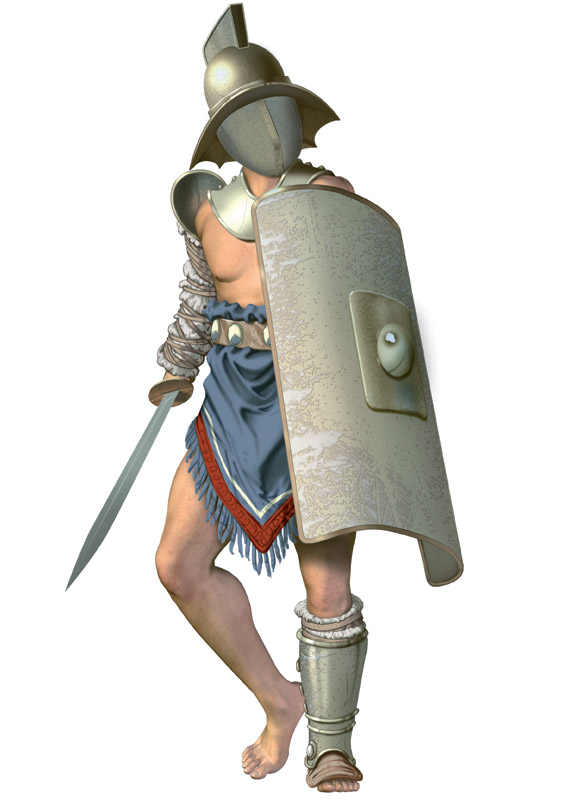 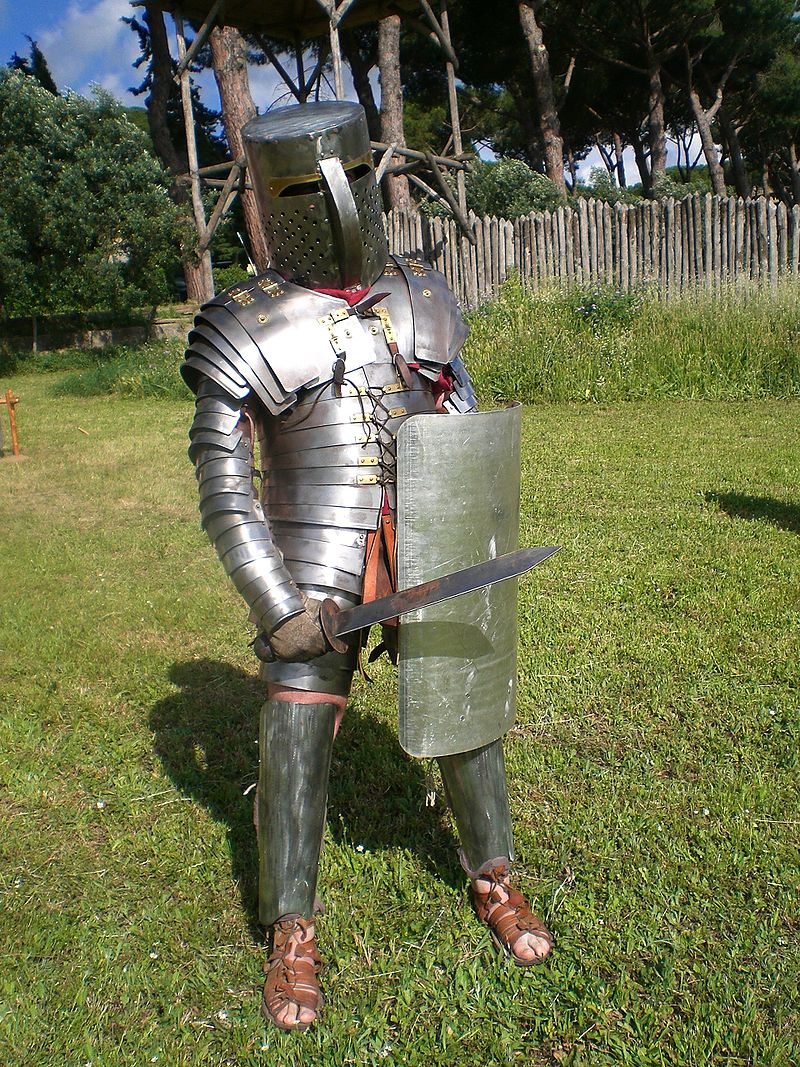 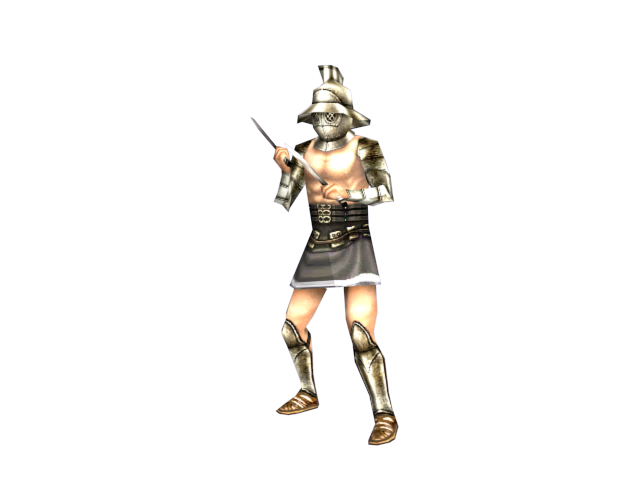 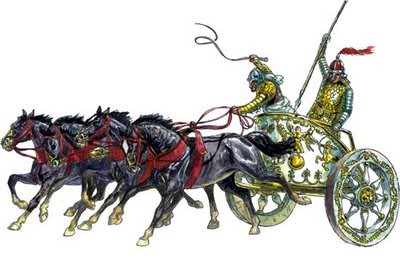 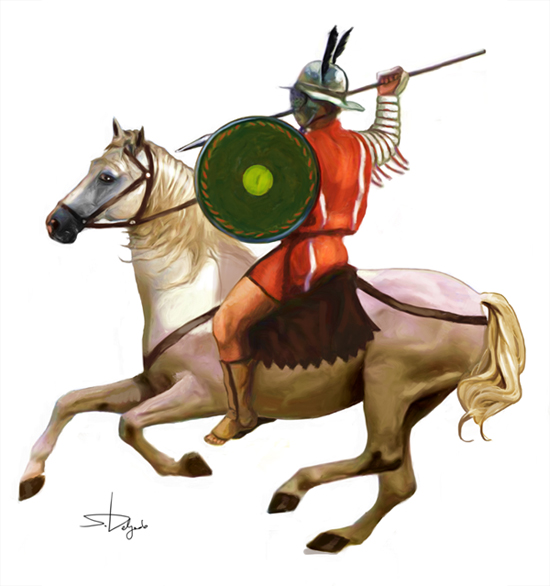 Štít hoplomachům umožňoval strukturou své rukojeti, aby bojovník držel v téže ruce i zbraň.
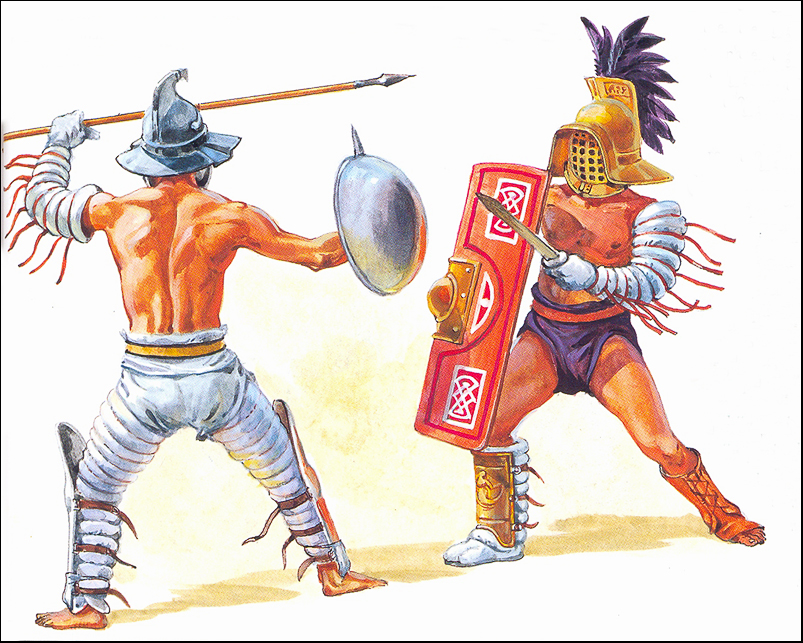 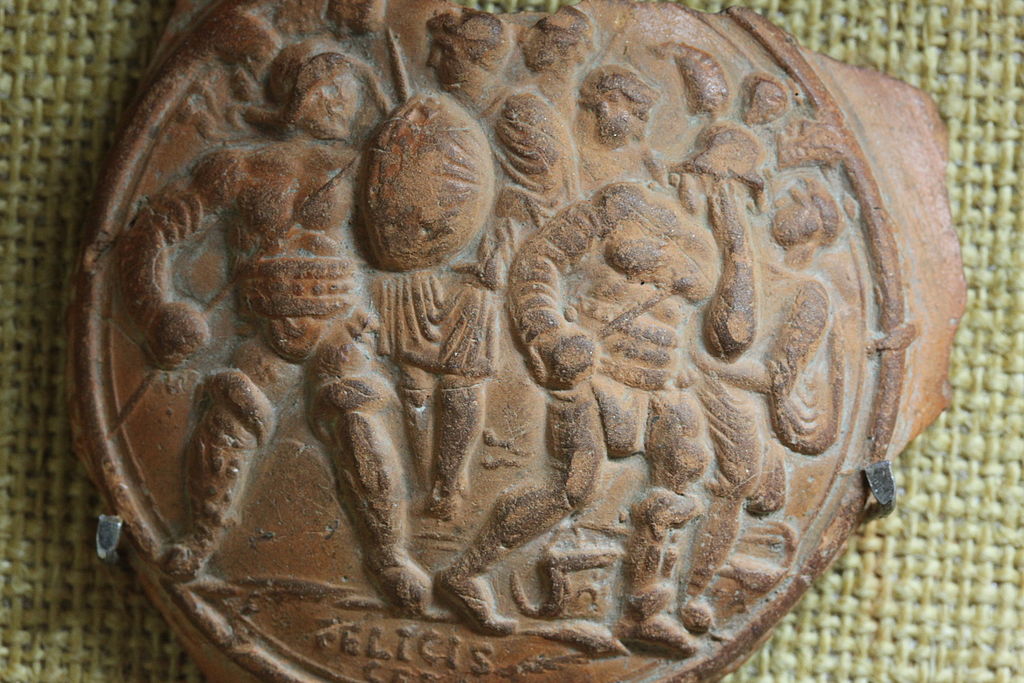 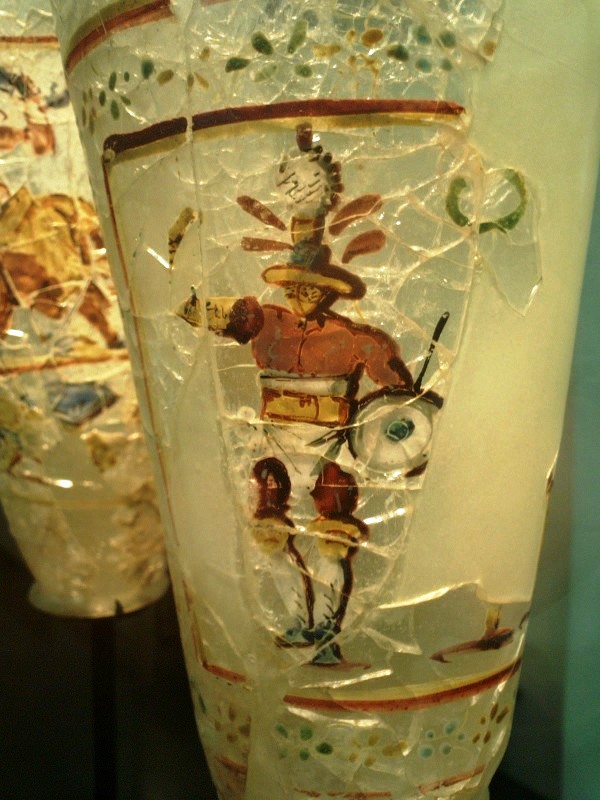 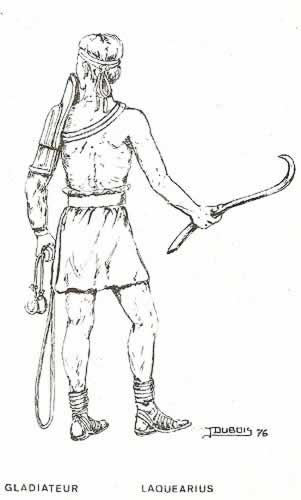 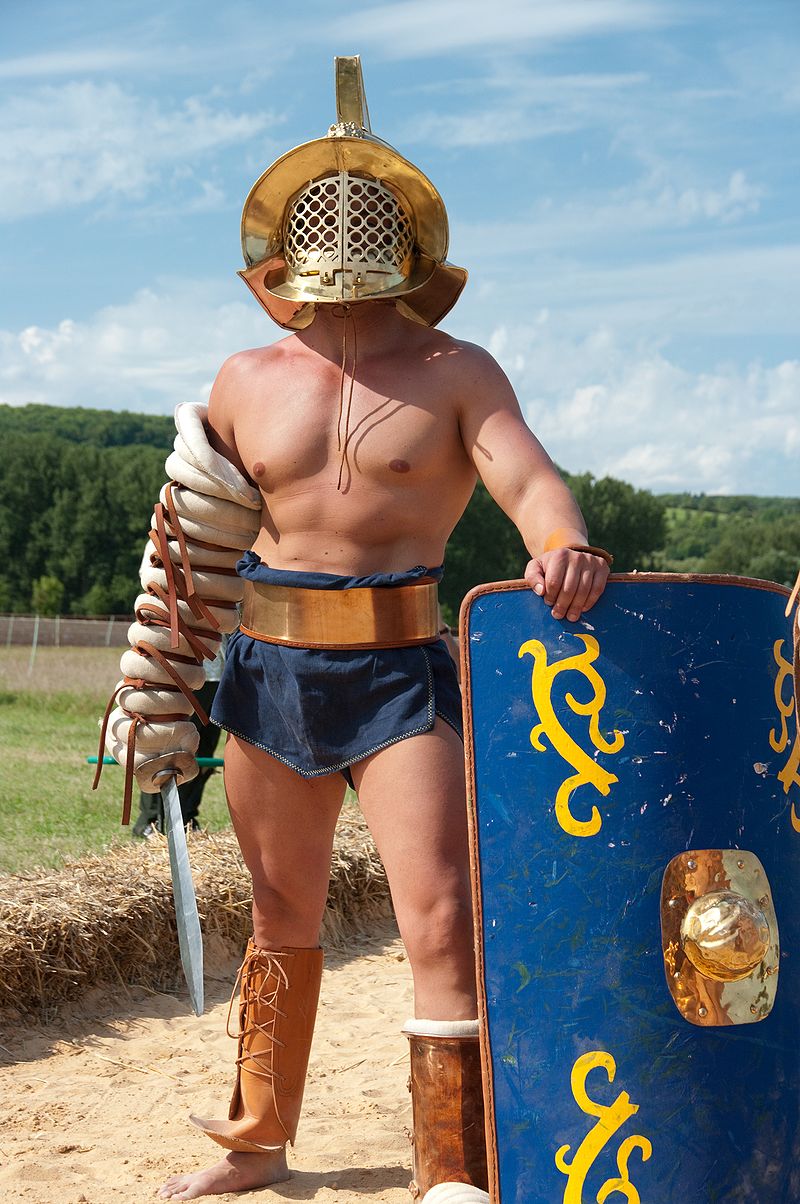 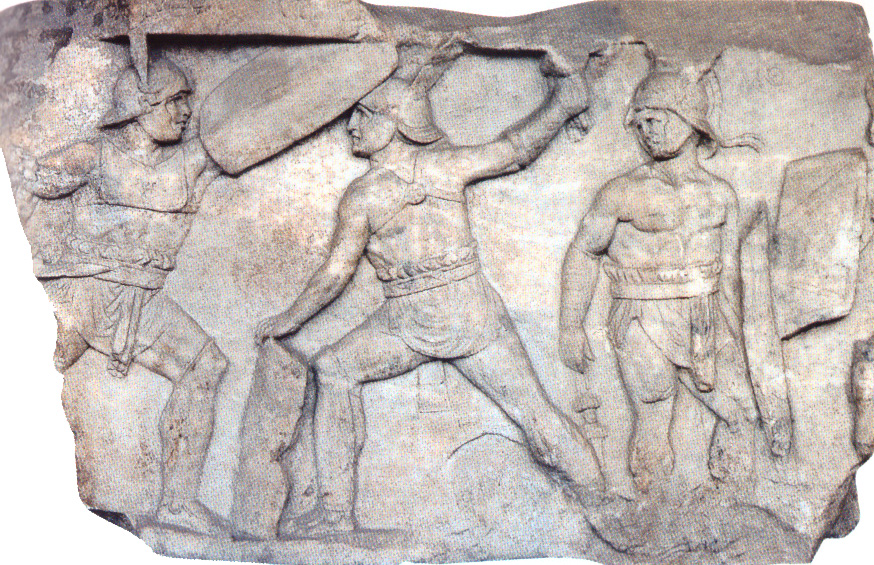 Reliéf dvou provocatorum s jedním mirmillone (Connolly, 2004)
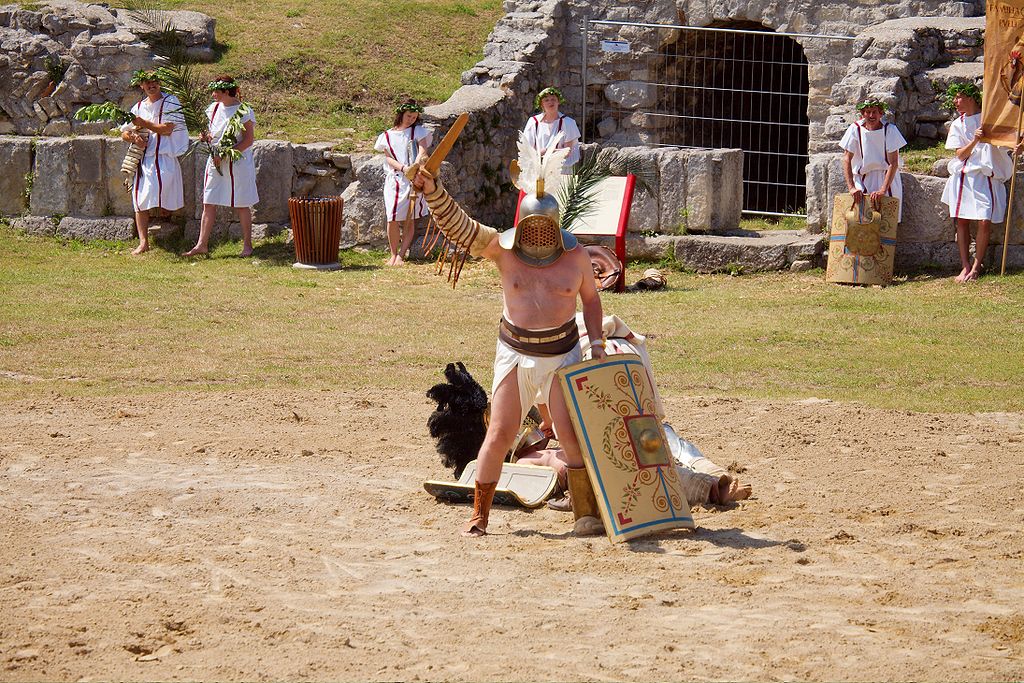 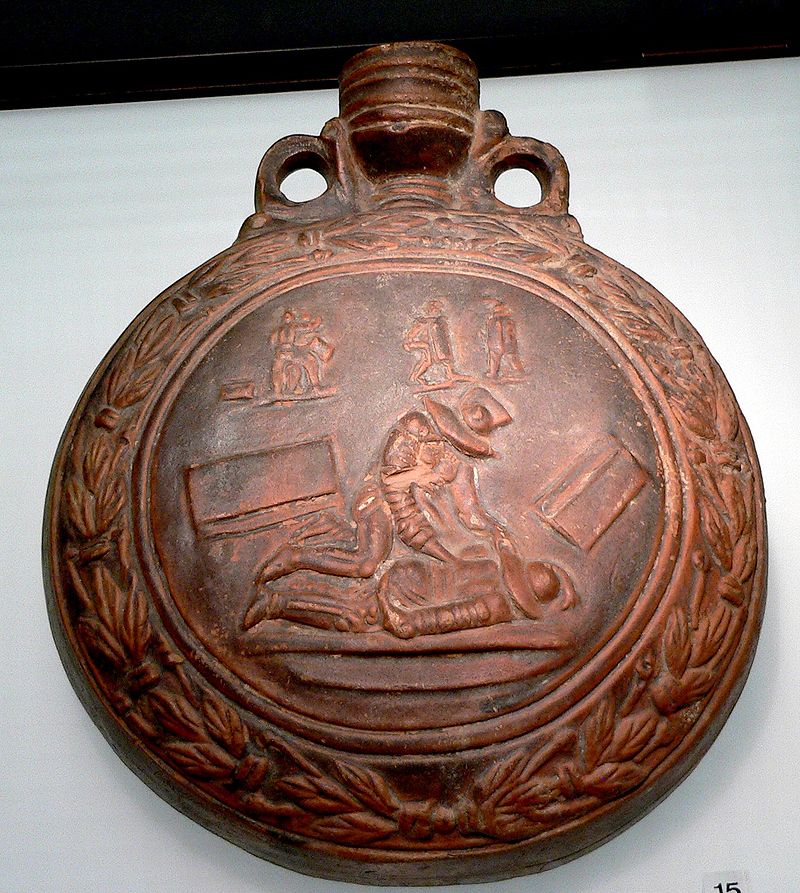 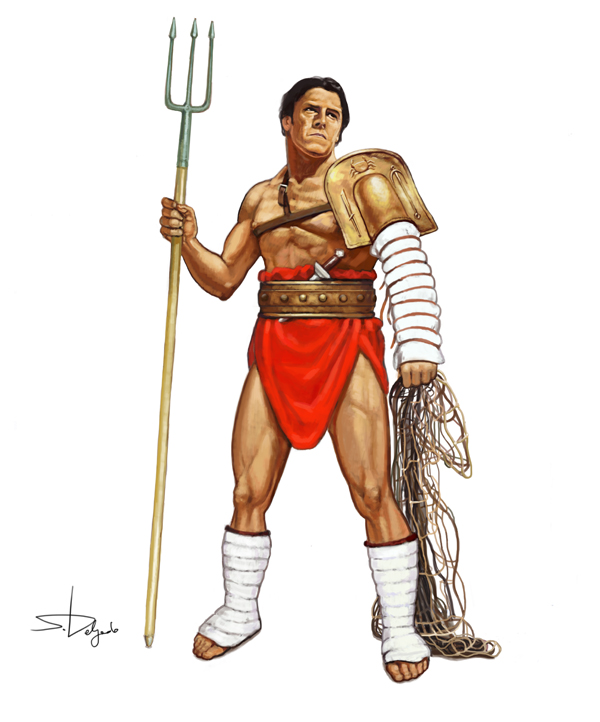 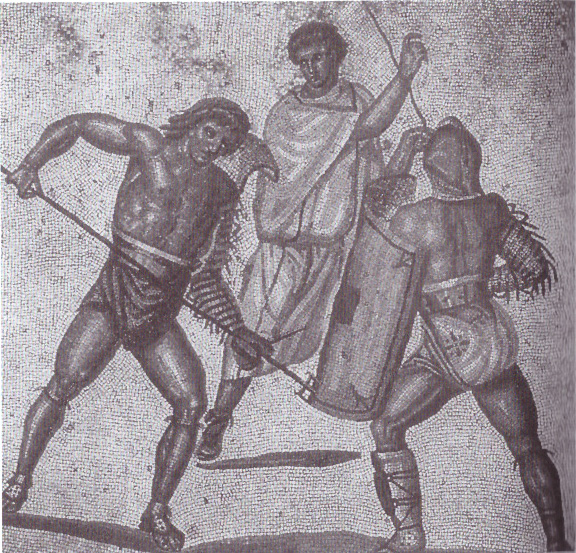 Souboj secutora (vpravo) s retiaria (Meijer, 2006)
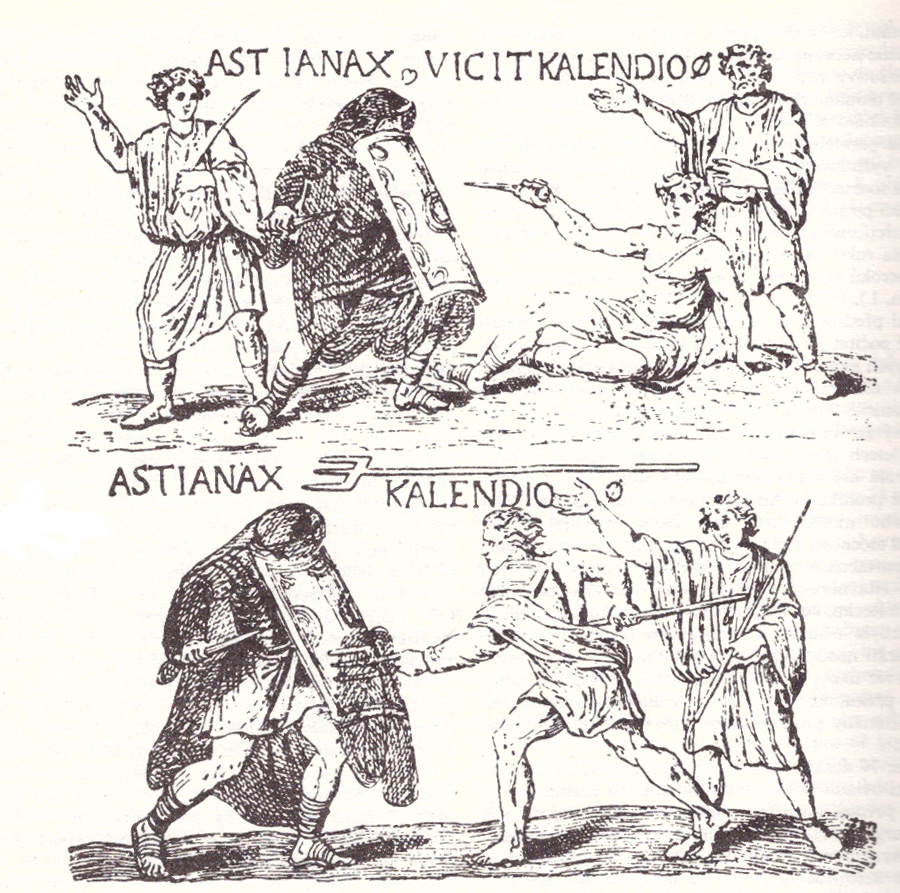 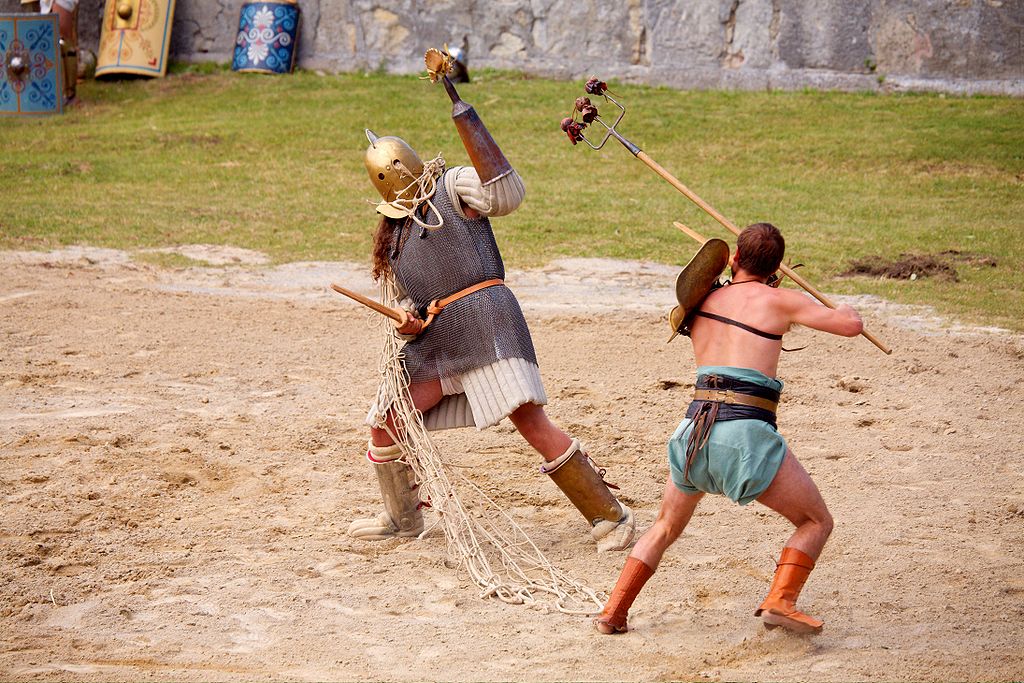 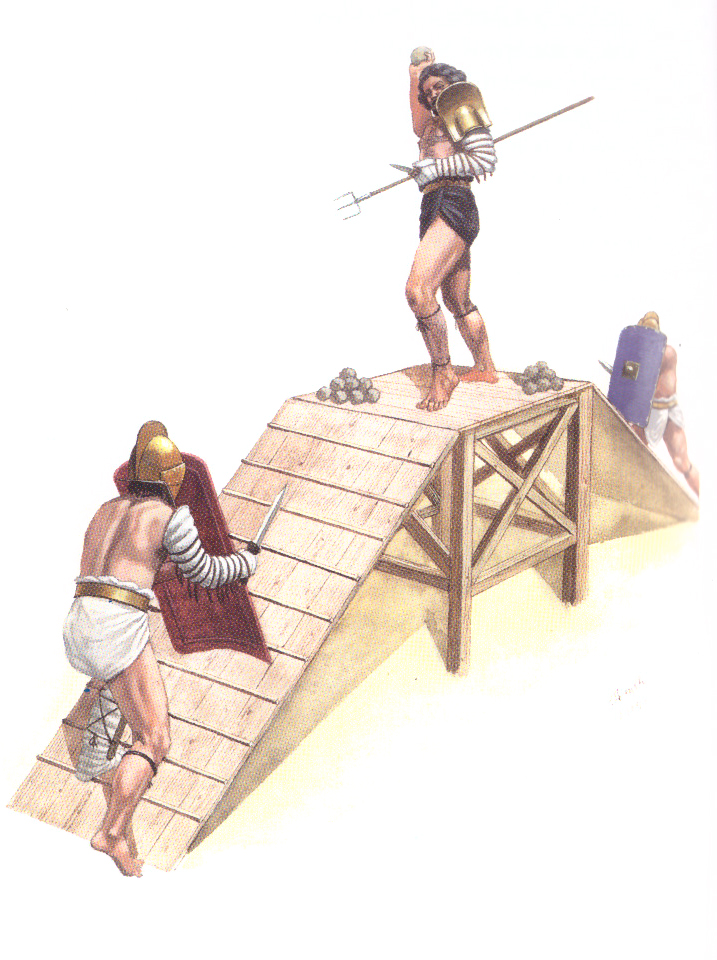 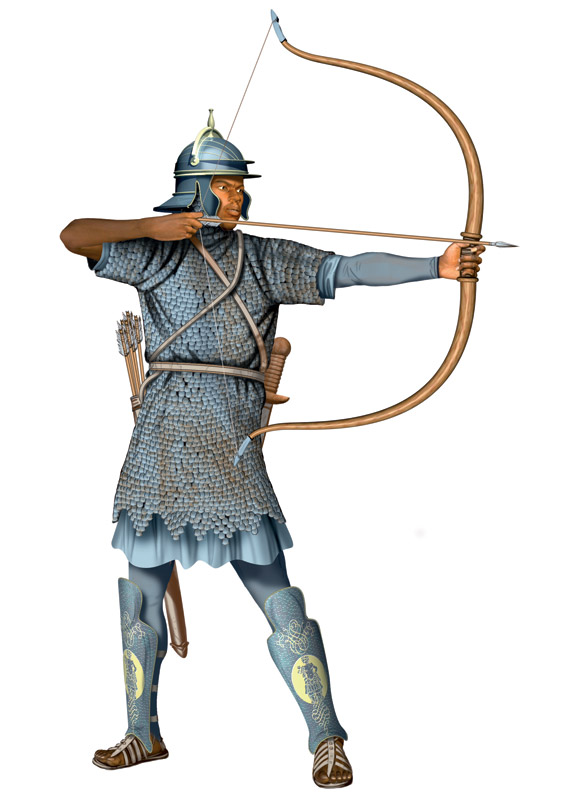 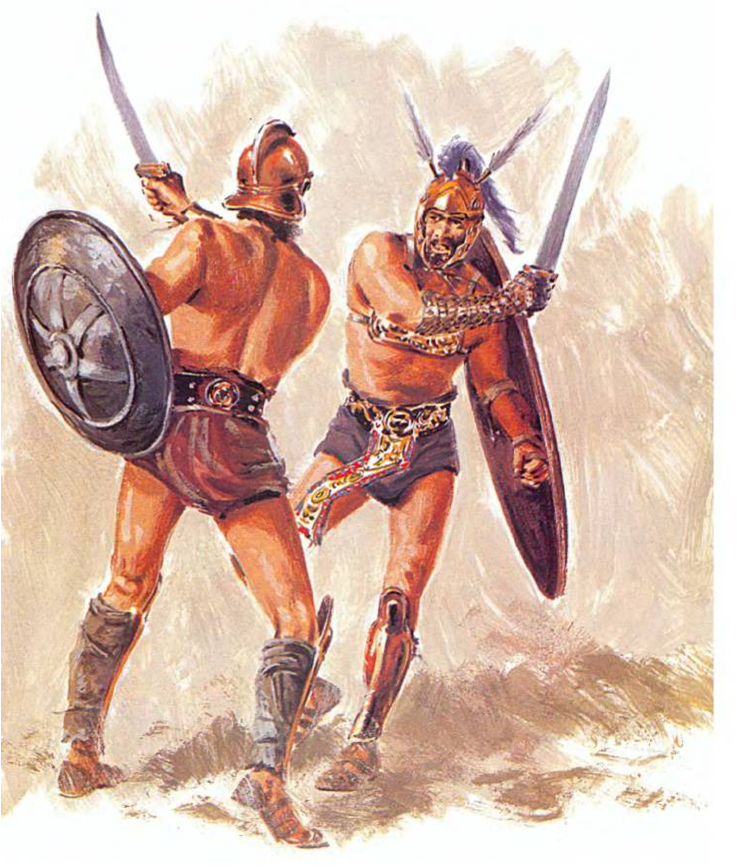 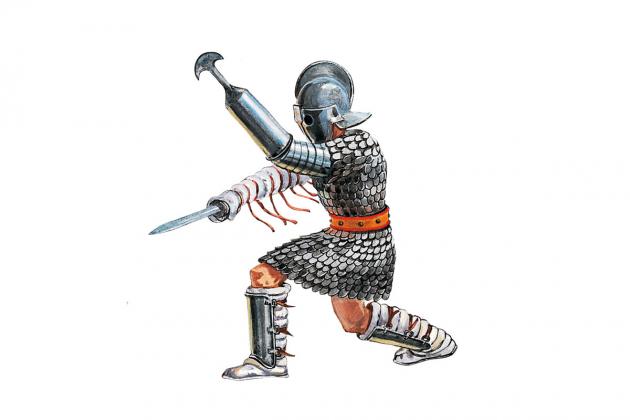 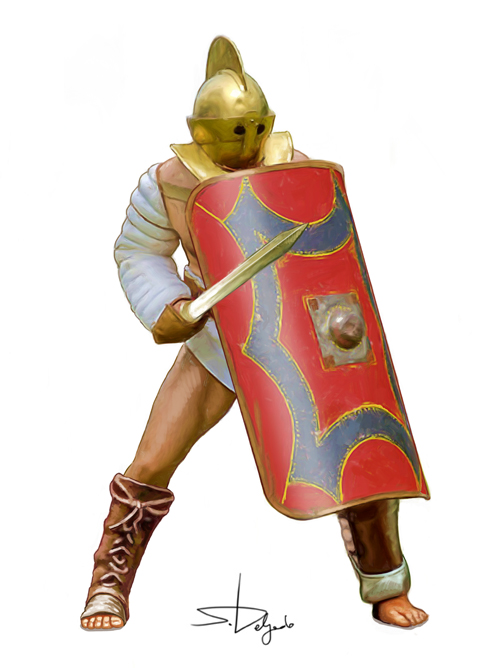 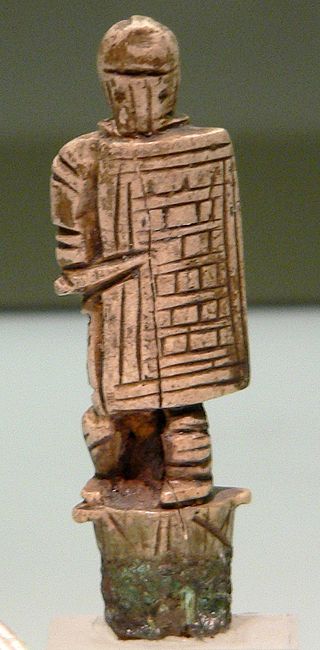 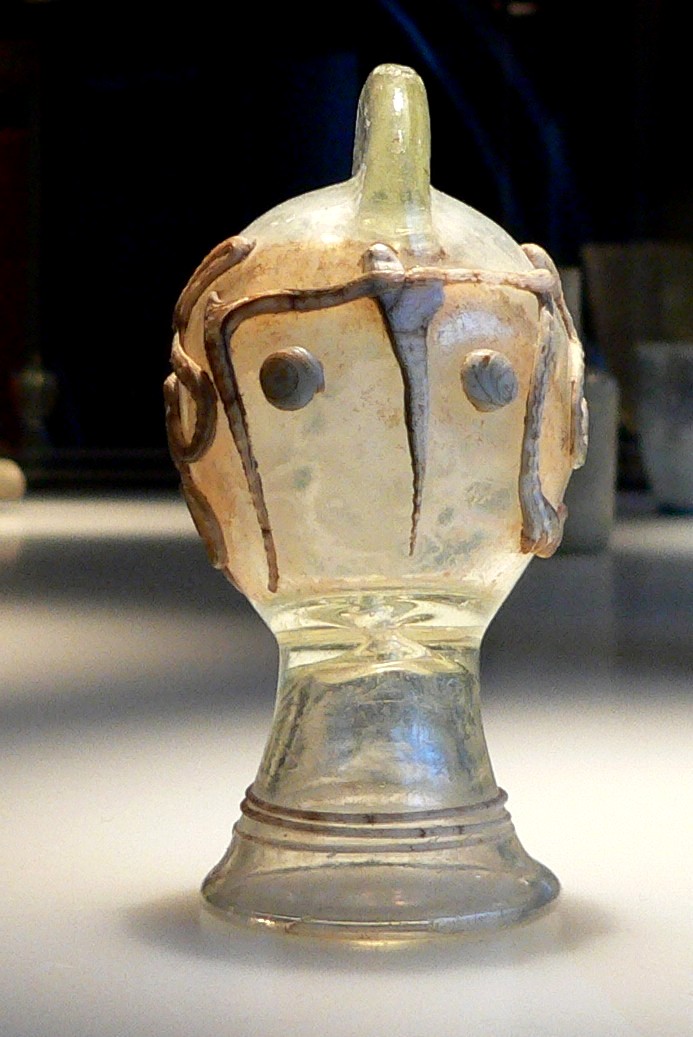 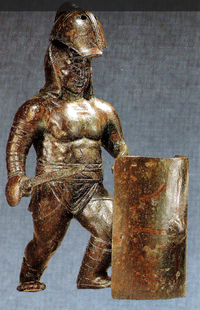 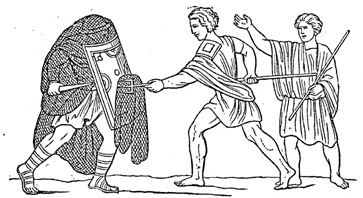 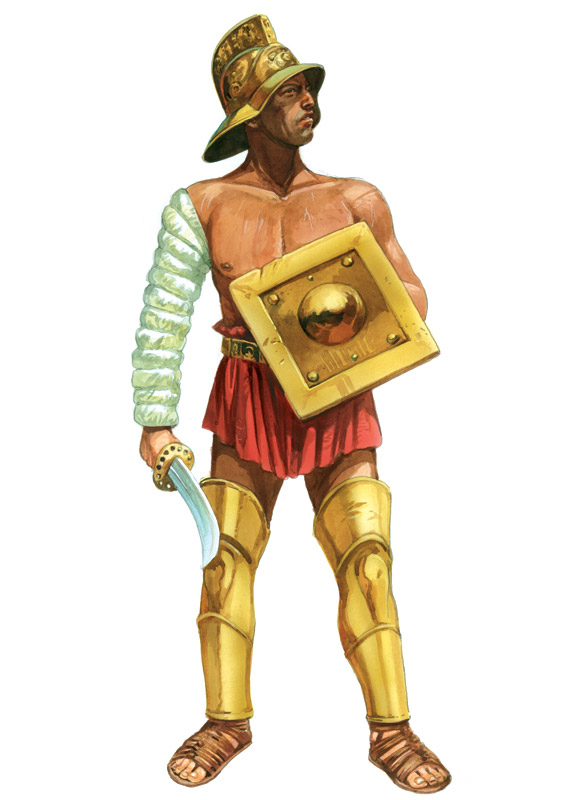 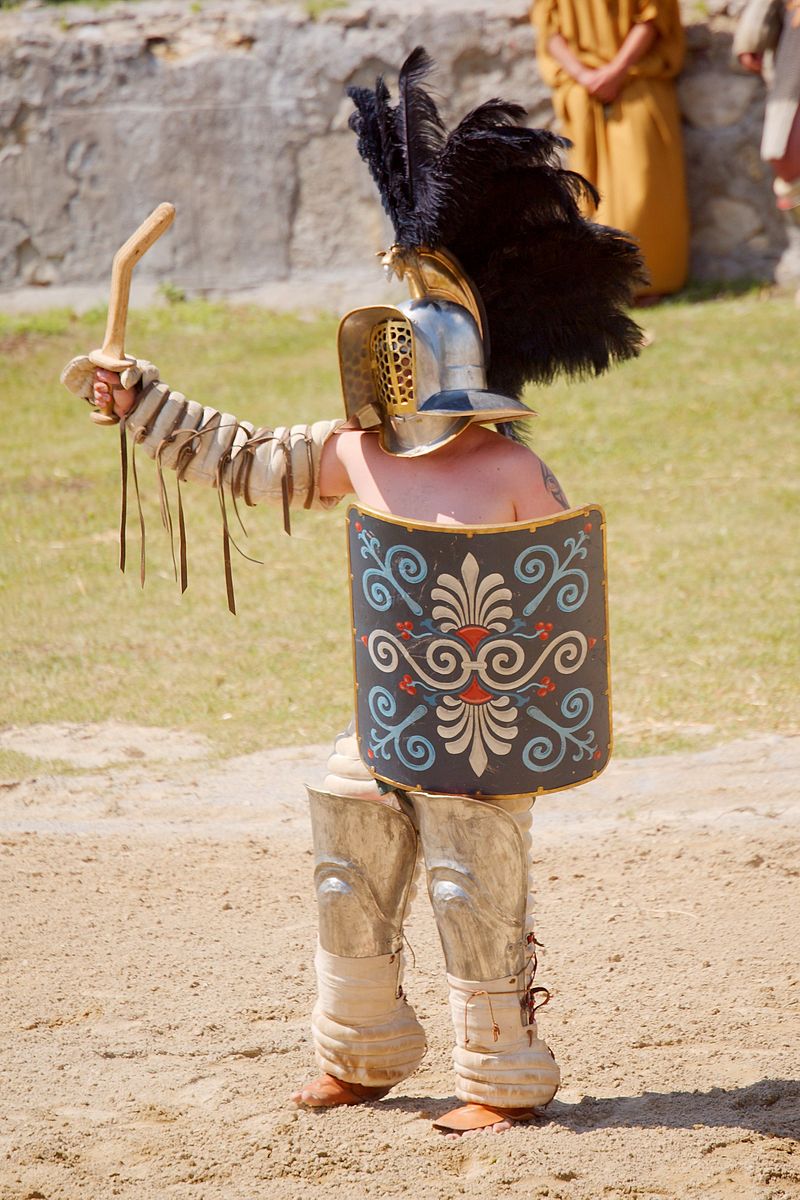 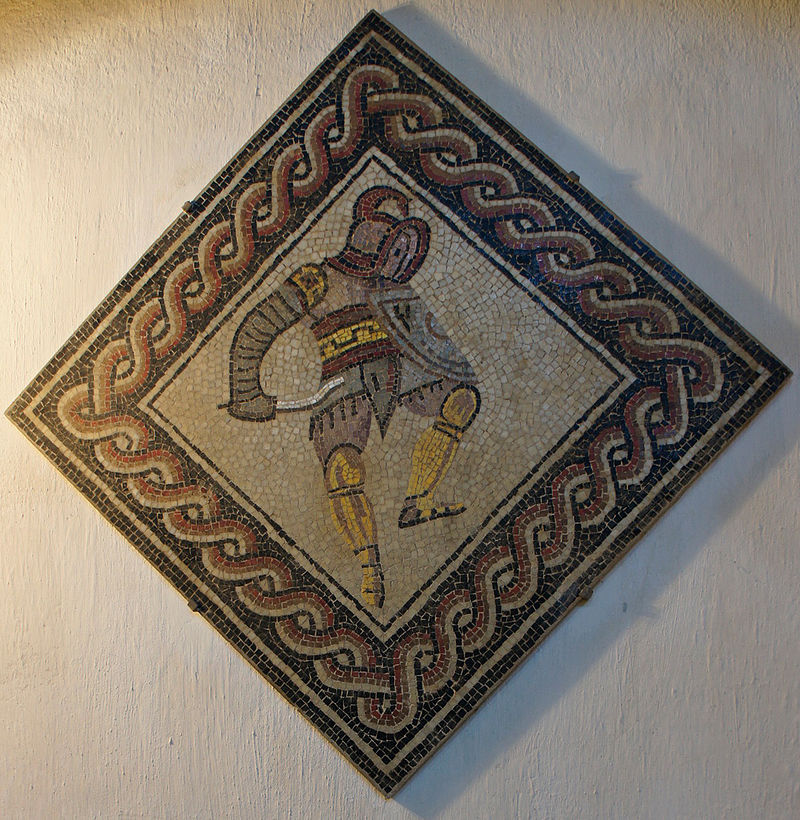 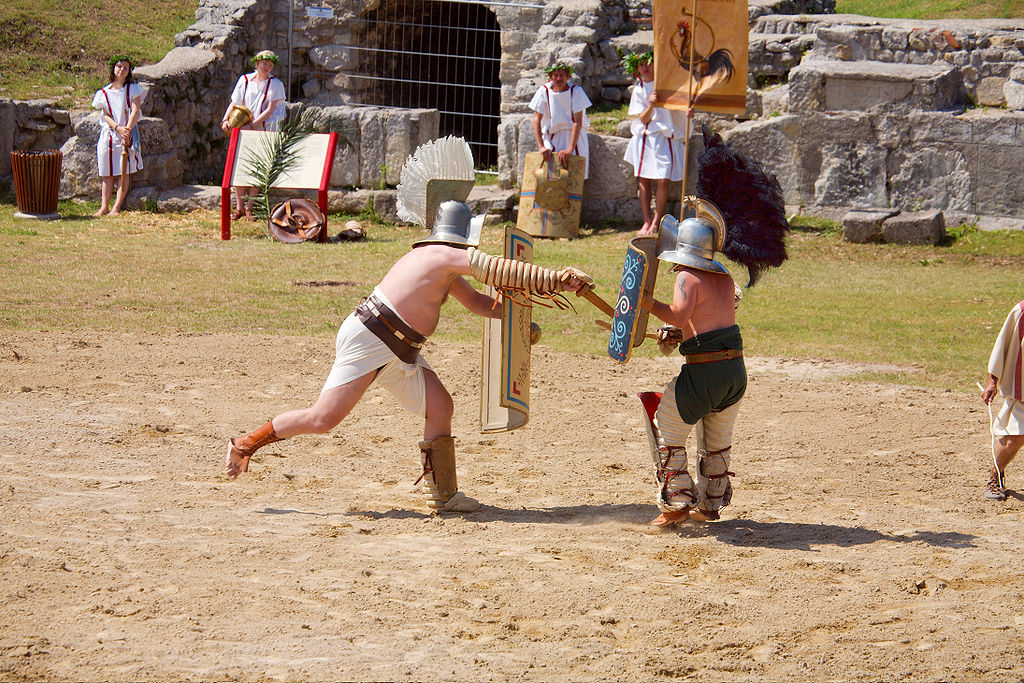 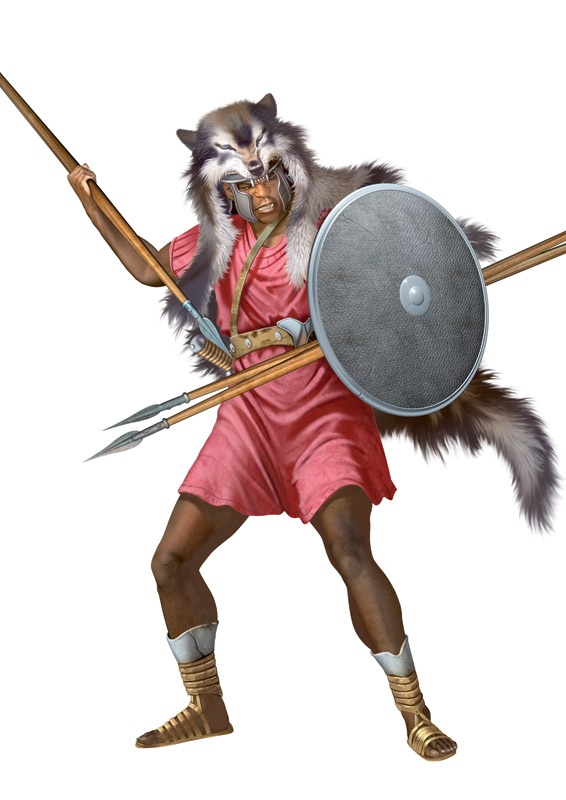 Venatio
boje se zvířaty
cvičení bojovníci  
popravy ab bestis – generál Lucius Aemilius Paulus (167 př. Kr.) a Publius Cornelius Scipio (146 př. Kr.)
před gladiátory
souboje i nacvičené představení
 lvi, leopardi, panteři, tygři, medvědi, divocí kanci, sloni, hroši, nosorožci, krokodýli, býci, bizoni, pštrosi, žirafy, velbloudi, hyeny, vlci, psi, opice, jeleni, tuleni, zajíci a další. 
oslabováni: bezzubí lvi…

různé formy: 
a) předvádění exotických zvířat, 
b) zinscenovaná zábavná představení, 
c) zvířata jako lovná zvěř, tzv. silvae (aréna uspořádána jako les i s keři a stromy), 
d) býčí zápasy (ταυροκαθάψια)
e) popravy odsouzenců zvěří, 
f) boje zvířat proti sobě, 
g) zvířata proti venatorům či gladiátorům 

Pompeius
Jména
Levharti:
Alexandria („Alexandrie“), Crudelis („Nelítostný“), Gloriosus („Slavný“), Homicida („Vrah“), Nilus („Nil“), Simplex („Jednoduchý“), Victor („Vítěz“), …

Gladiátoři:
Invictus (Neporazitelný), Leo (Lev), Tigris (Tigr), Ferox (Zuřivý), Ursus (Medvěd), Callidus (Obratný/ Zkušený), Hektor, Diomedés, Aiás, Perseus, Herkules, Metyst, Beryl, Perla, …
[1] Pojmy venator a bestiarius někdy splývají a je složitější je přesněji odlišit; rozlišení by mohlo být takové, že venator byl lovec zvěře v aréně a bestiarius zápasník s divokou zvěří. 

[2] Podle Nossova (2012) neměli bestiarii nikdy zbraně, pouze mappam, bič, pochodně či laso a disky s malými zvonečky, které měly odhozením do různých směrů odvádět pozornost zvěře.
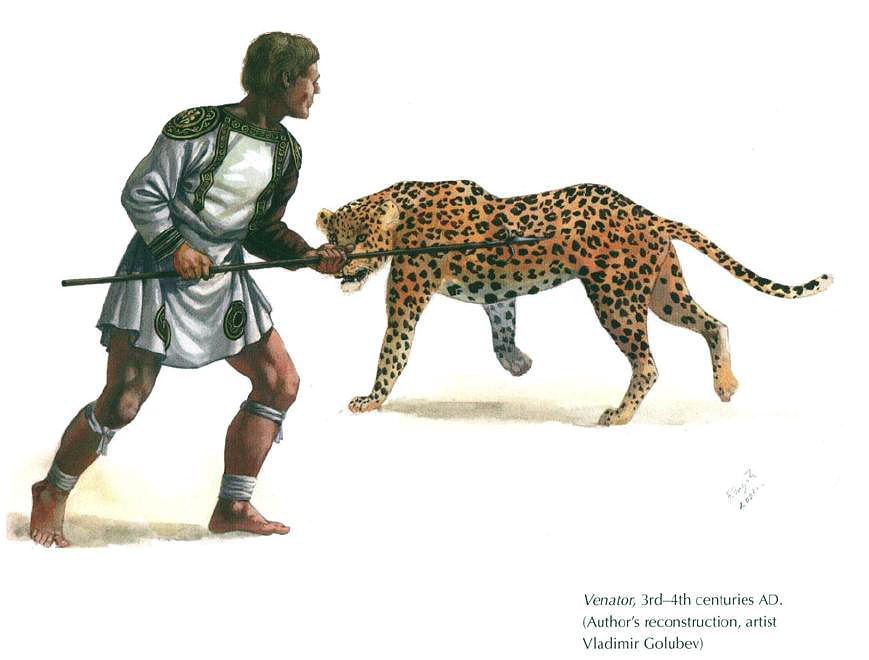 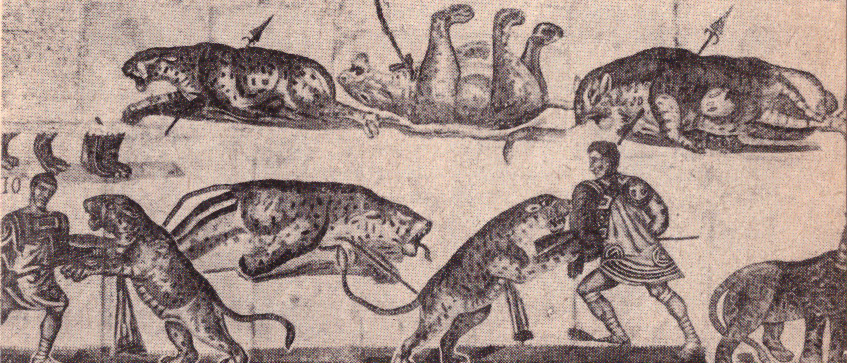 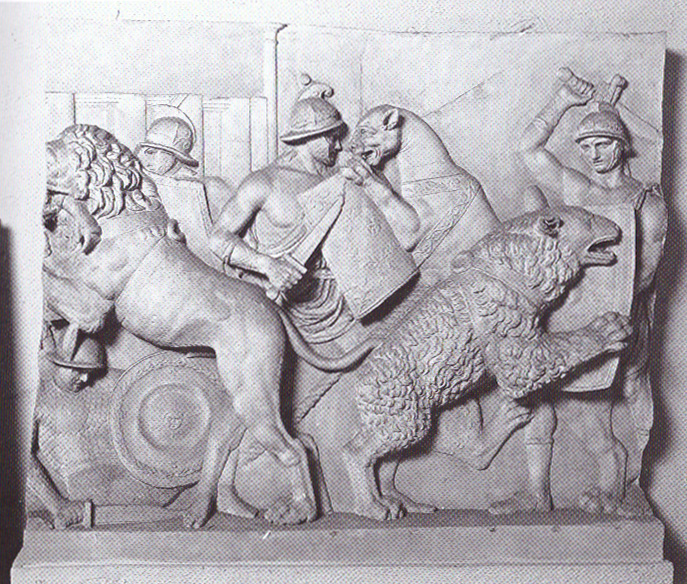 Naumachiae
napodobeniny nám. bitev
jezero, rybník, amfiteátr
1. 46 př. Kr. jako součást Caesarova triumfu na na Martově poli
Augustova v Zátibeří – Salamína 480 BC
52 Fucinské jezero 
19 000 mužů na 100 válečných lodí, 500 000 diváků
274 Aureliánus - poslední
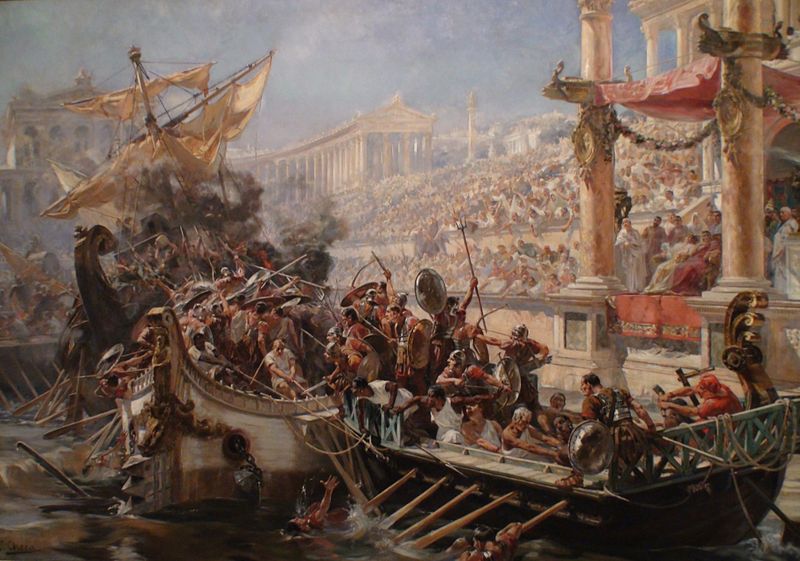 Noxii
Trestanci
„Ať se spolu bijí s nastavenou holou hrudí!“, „Proč tenhleten nabíhá na meč tak bázlivě?“, „Proč umíráš tak nerad?“, „Proč vraždíš tak váhavě?“, „Zabíjej, bičuj, upaluj!“, „Žeňte je bičem, aby se bili!“; a o přestávkách: „Popravujte lidi, ať se něco děje!“
smrt
mečem
zvěří
stětí
oběšení
čtvrcení
ukřižování 
upálení (pyrricharii)
vzájemné zabíjení 2
tragická představení
inscenace
Orfeus a medvěd
Laureolus
Ikaros a Daidalos
upálený Herkules
vykastrovaný bůh Attis
tunica molesta
Pasifae
Konec GH
4. století a počátek 5.století 
První edikt proti nim 1. 10. 325 z nařízení císaře Konstantina Velikého
roku 365 byl vydán císařem Valentiniánem zákaz odsuzovat do arény křesťany
na Z říše byly gladiátorské hry zakázány císařem Honoriem v roce 399
v roce 404 úplný zákaz 
poslední zápasy se zvířaty poté spadají do roku 523
Odraz krutosti římského sportu, reprezentovaného především gladiátorskými hrami, akcentují kupř. sto dvacet tří denní hry gladiátorů a zvířat zorganizované po Traiánově vítězném tažení proti Dákům – 10 000 gladiátorů se zde střetlo v boji na život a na smrt a k tomu se také vyvraždilo 11 000 zvířat; za léta 107 až 113 se v římské aréně vyskytlo 20 500 gladiátorů a za sedm dní slavností císaře Septima Severa bylo vyvražděno 700 zvířat. Za Aug. vlády zahynulo 3 500 divoké zvěře a během pouhého jednoho představení Caliguly bylo pobito 400 medvědů a dalších 400 afrických divokých zvířat, za Nerona 400 medvědů a 300 lvů. Na hry císaře Gordiana I. bylo do arény posláno 100 šelem z Afriky, jindy 1000 medvědů, ale jeho nejslavnější štvanice se účastnilo 300 maurských červených pštrosů, 300 divokých oslů, 200 jelenů, 200 kamzíků, 200 daňků, 150 divokých prasat, 100 divokých ovcí, 100 býků z Kypru, 30 divokých koní a 10 losů. Poněkud jiný lov nechal uspořádat císař Probus, který nařídil circus upravit jako les, a poté do něj všemi vchody vpustit 1000 pštrosů, 1000 divokých prasat, 1000 jelenů, mnoho daňků, divokých ovcí, kozorožců a nespočet jiných býložravých zvířat; pak byl do arény vpuštěn lid a kdokoli si mohl vzít, co chtěl, chytil a unesl. Z šelem v aréně předvedl 100 lvů, 100 lvic, 100 levhartů ze Sýrie, 100 levhartů z Afriky a 300 medvědů; všechna tato zvířata byla také pobita. Na jiné štvanici zvěře bylo zase Pomp. poskytnuto 500-600 lvů, 18 slonů a 410 kusů jiné zvěře z Afriky. Na krvavé hry se získávali zubři z Germánie, sloni a tygři z Indie, pštrosi a lvi z Afriky. Hry konané při otevření Colossea přinesly smrt asi 2000 gladiát. a denně 5000 zvěře.
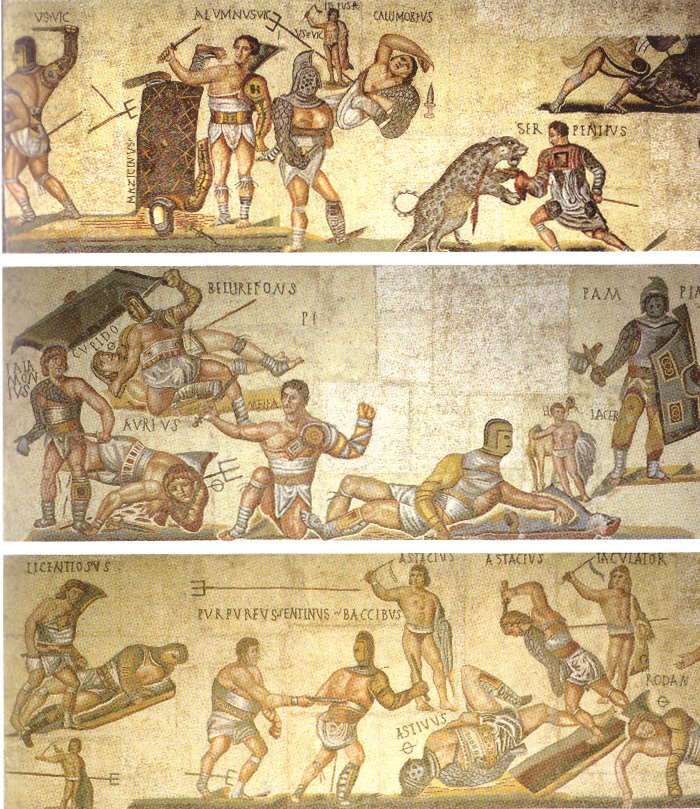